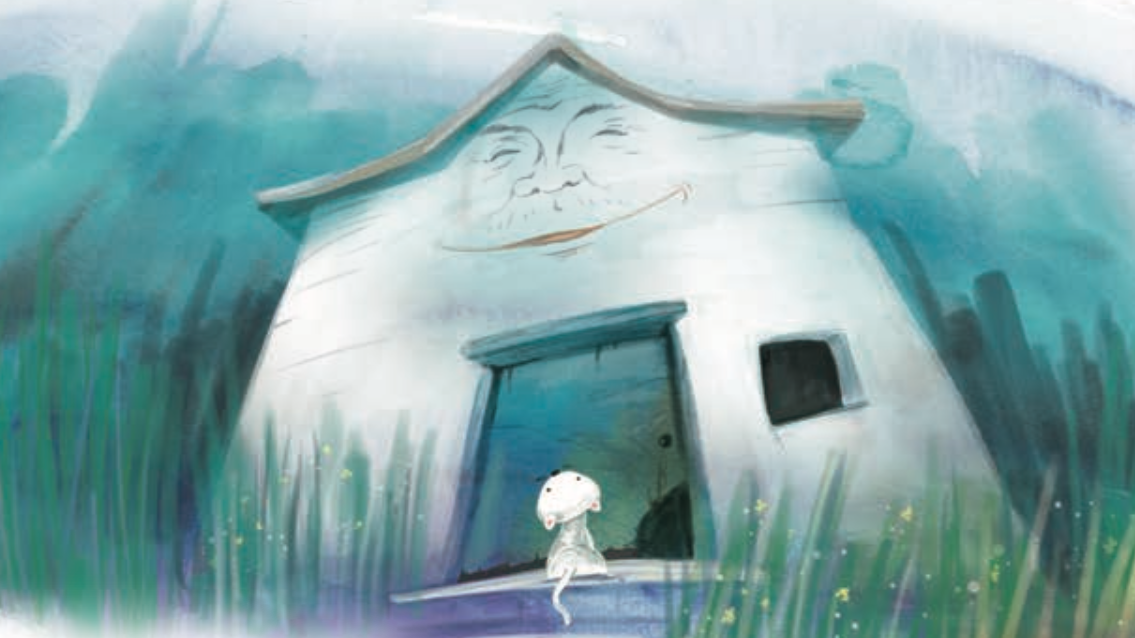 猜一猜
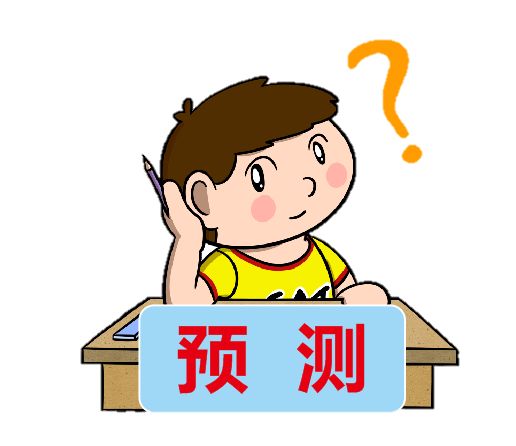 依 据
黑窟窿
破了洞
猜猜猜
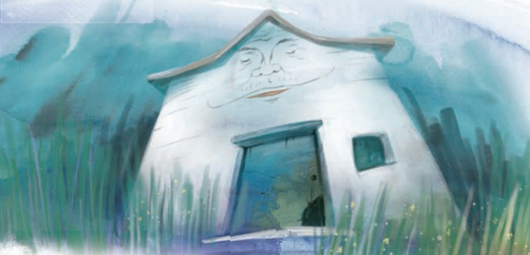 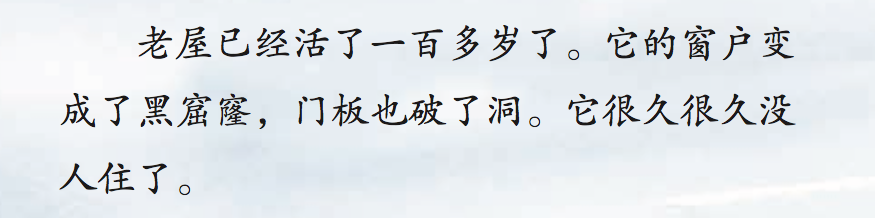 总也倒不了的老屋
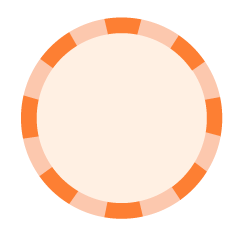 12
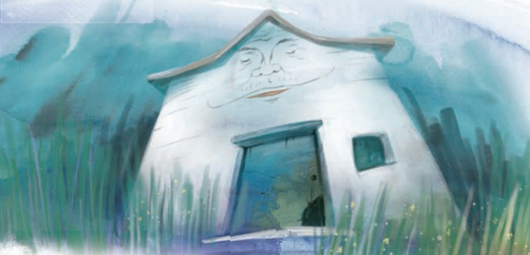 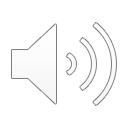 “好了，我到了倒下的时候了！”
标题预测
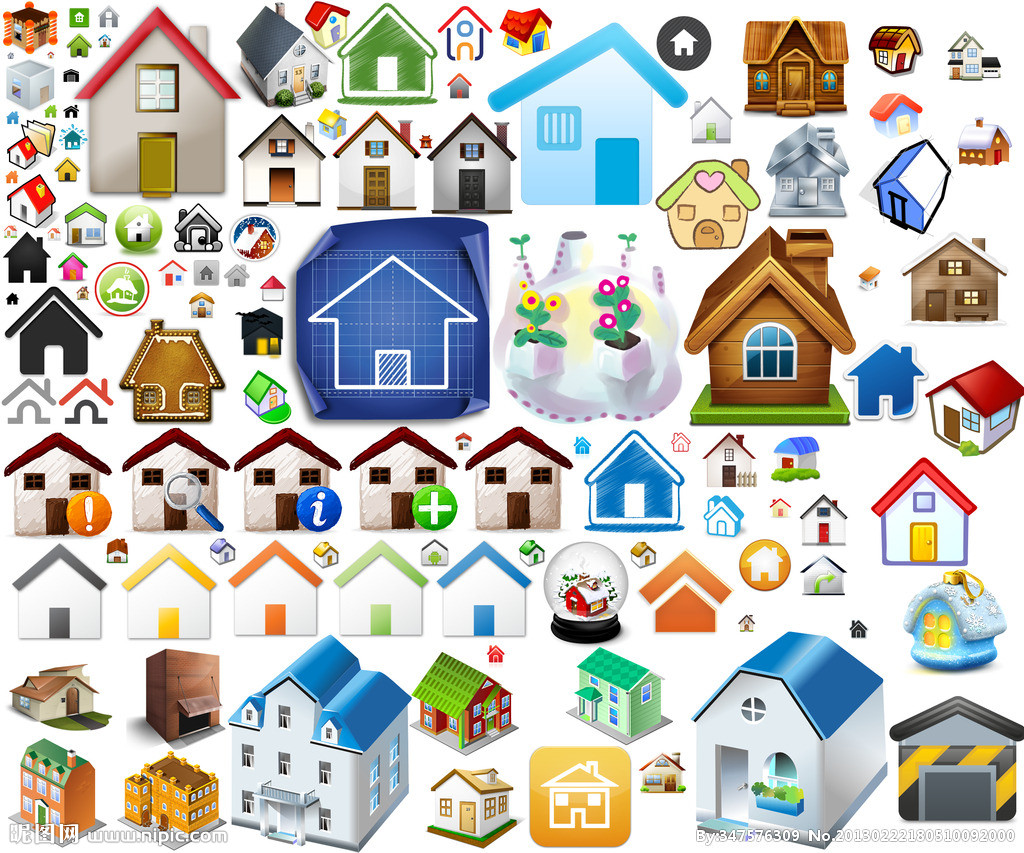 看插图，这个老屋实在是太破了，用不了多长时间就会倒下的。
人们会不断去修理老屋的，所以倒不了。
看到标题你想到了什么?
总也倒不了的老屋
老屋总也倒不了，是被施了魔法吗？
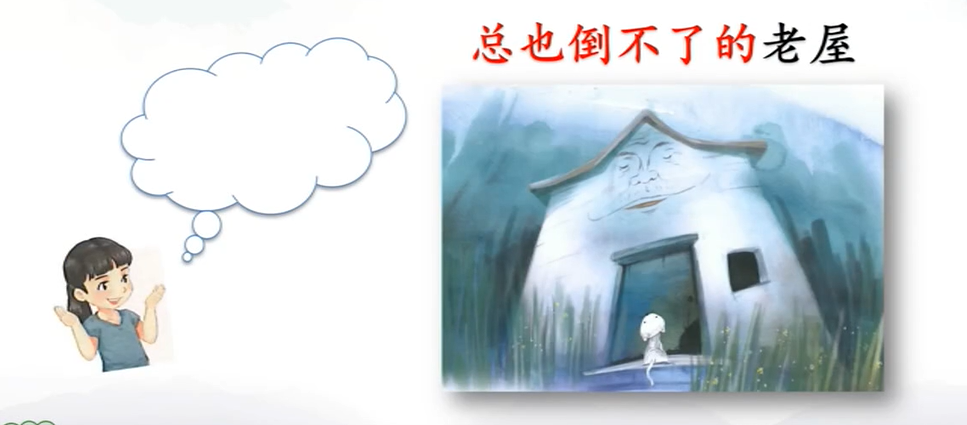 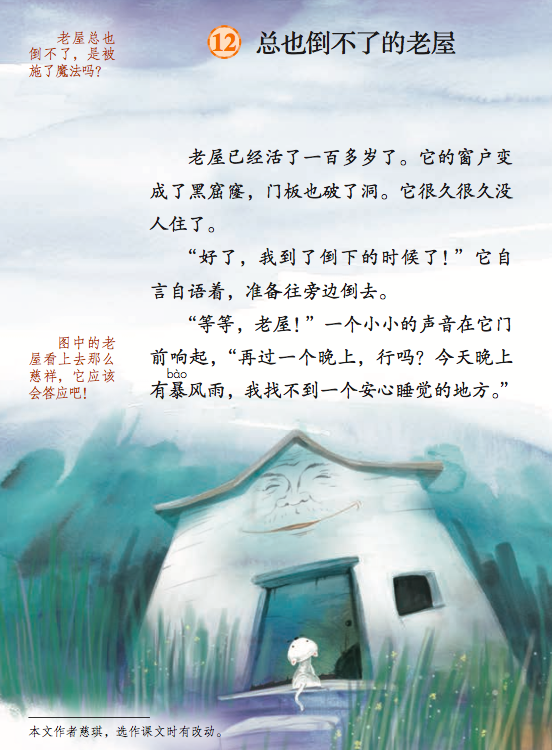 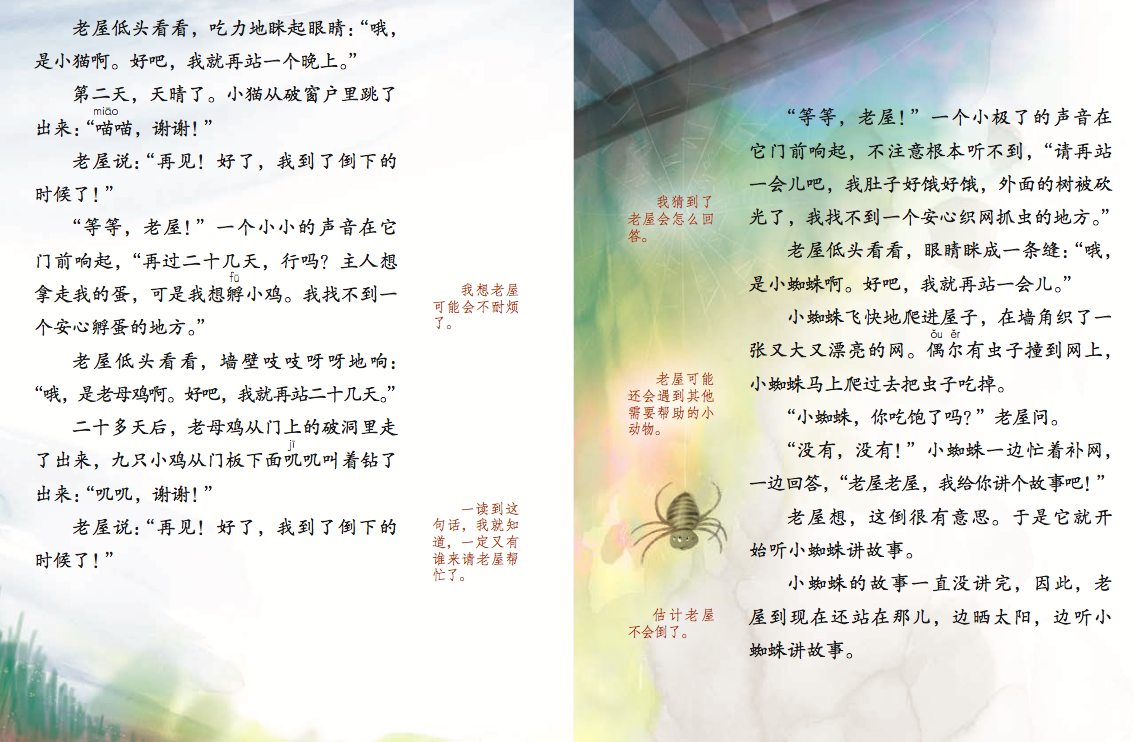 阅读旁批
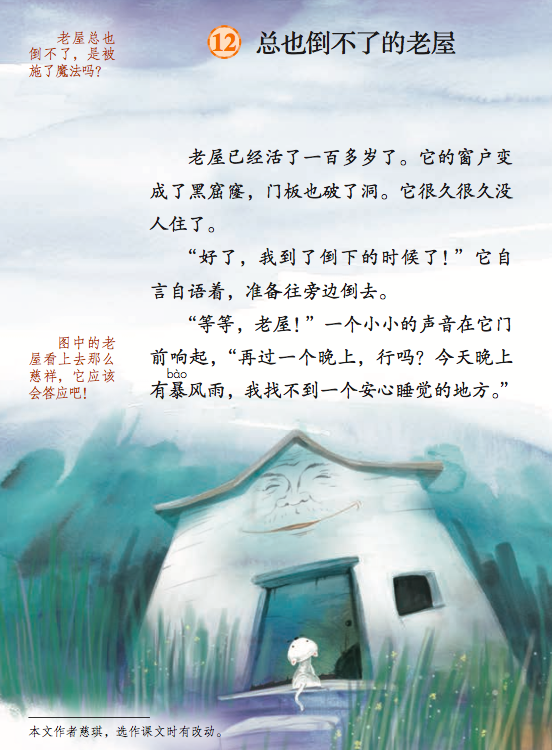 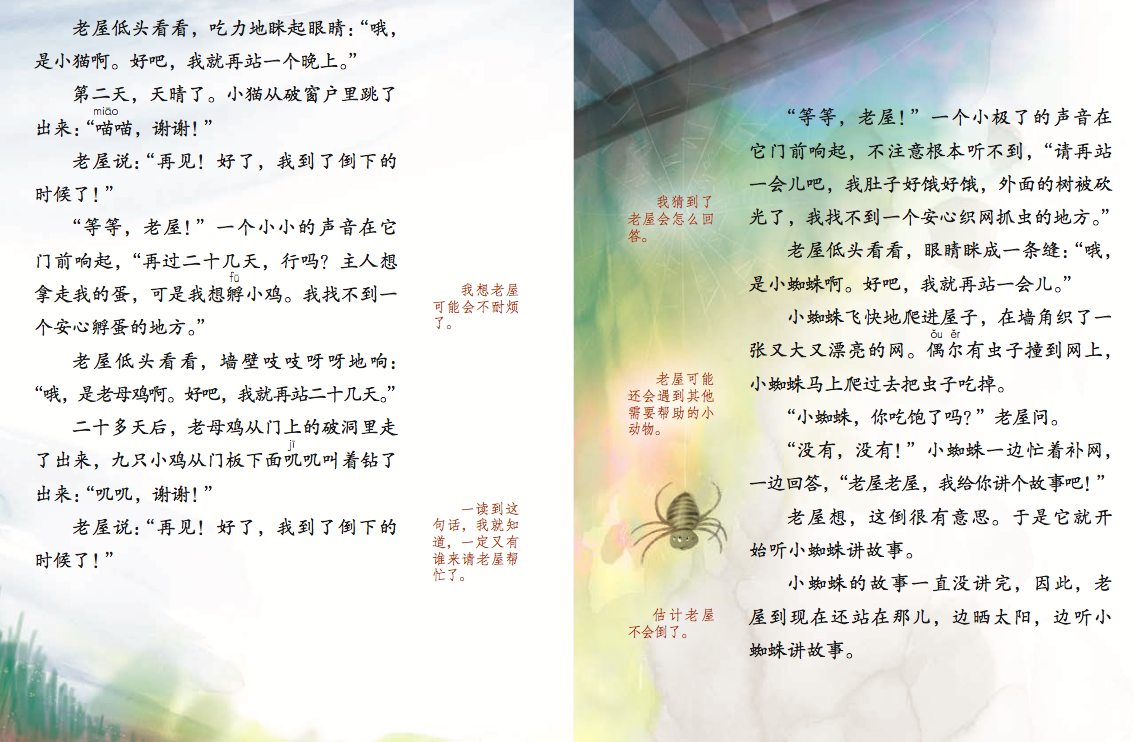 自读课文：读准字音，一边读课文，一边关注阅读旁批，看看编书老师是怎样预测的？
阅读旁批
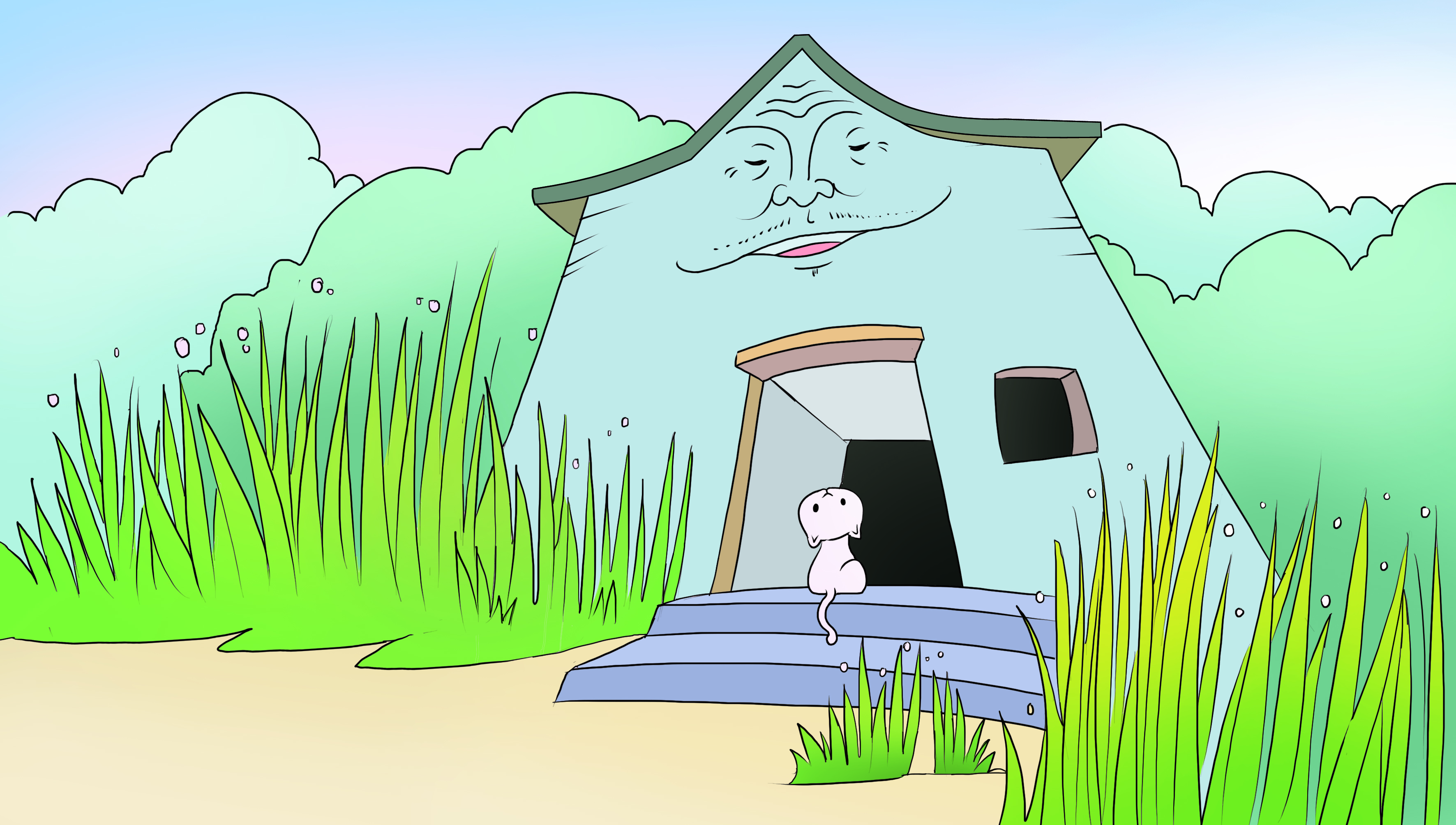 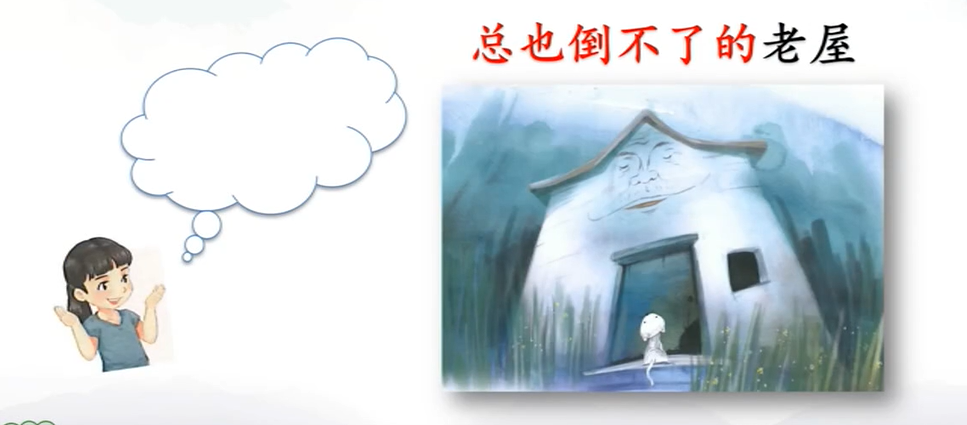 窗户   门板   破洞   墙壁
  低下头    往前凑    眯成缝
  黑窟窿    吱吱呀呀
老 屋
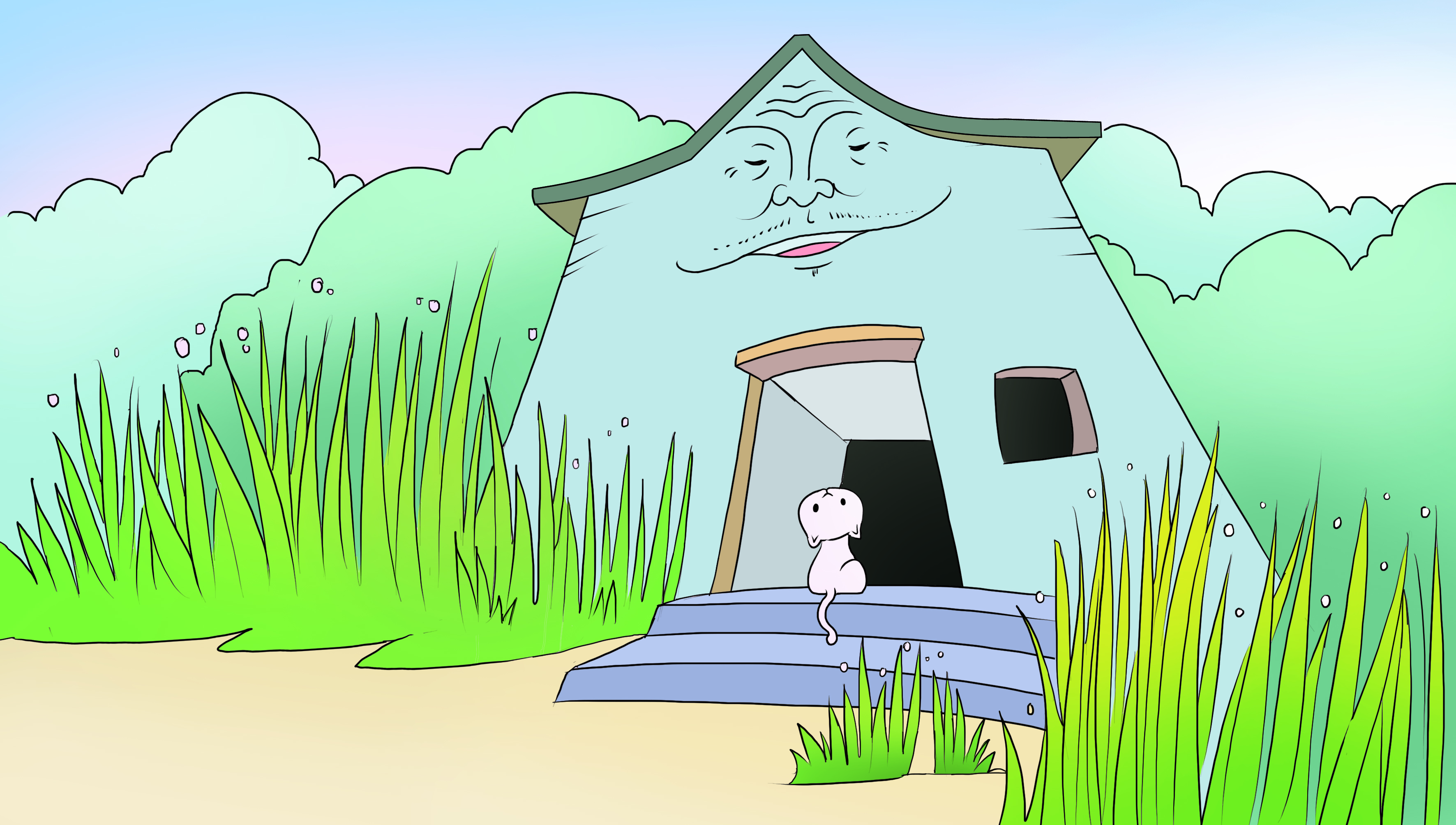 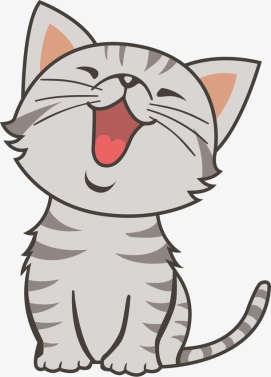 暴风雨  喵喵  睡觉
孵小鸡  叽叽
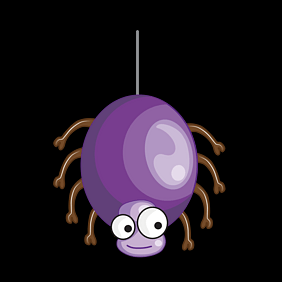 好饿好饿  织网抓虫
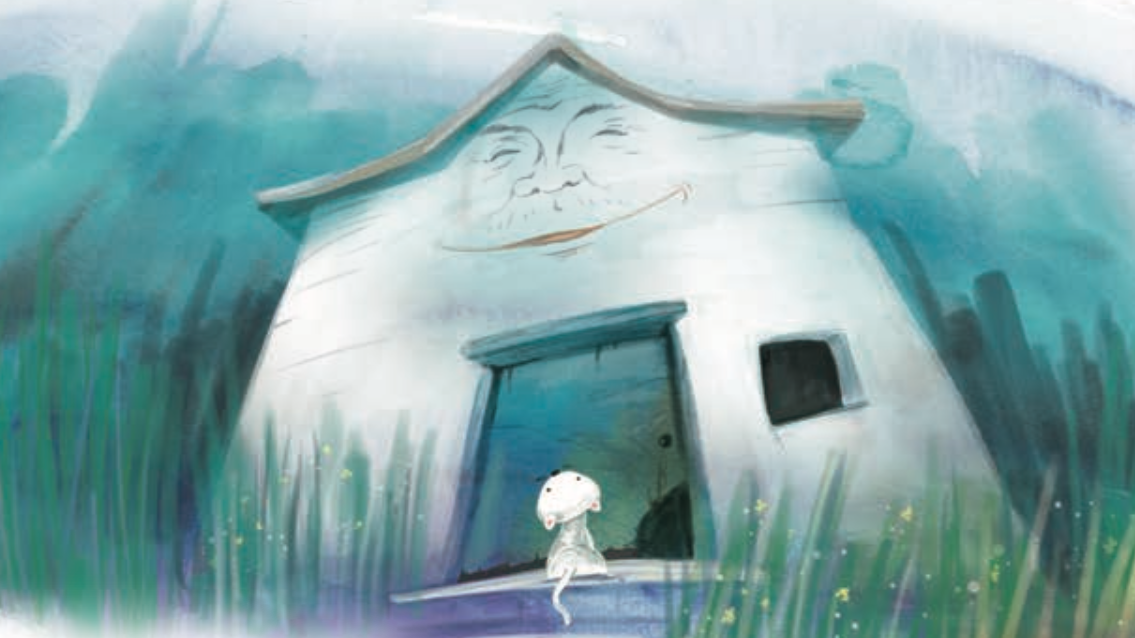 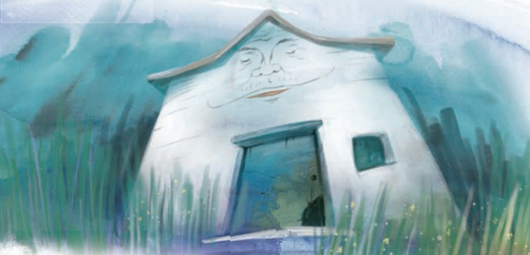 老屋会答应吗？
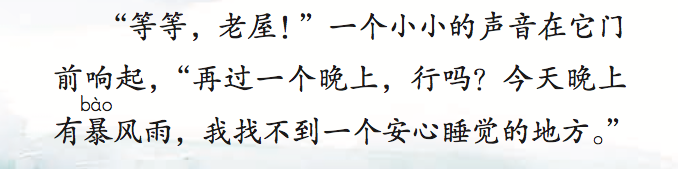 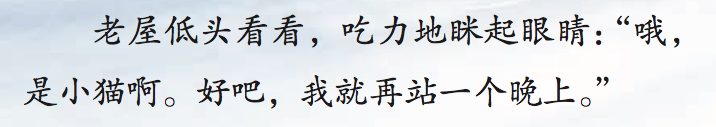 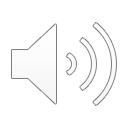 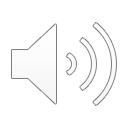 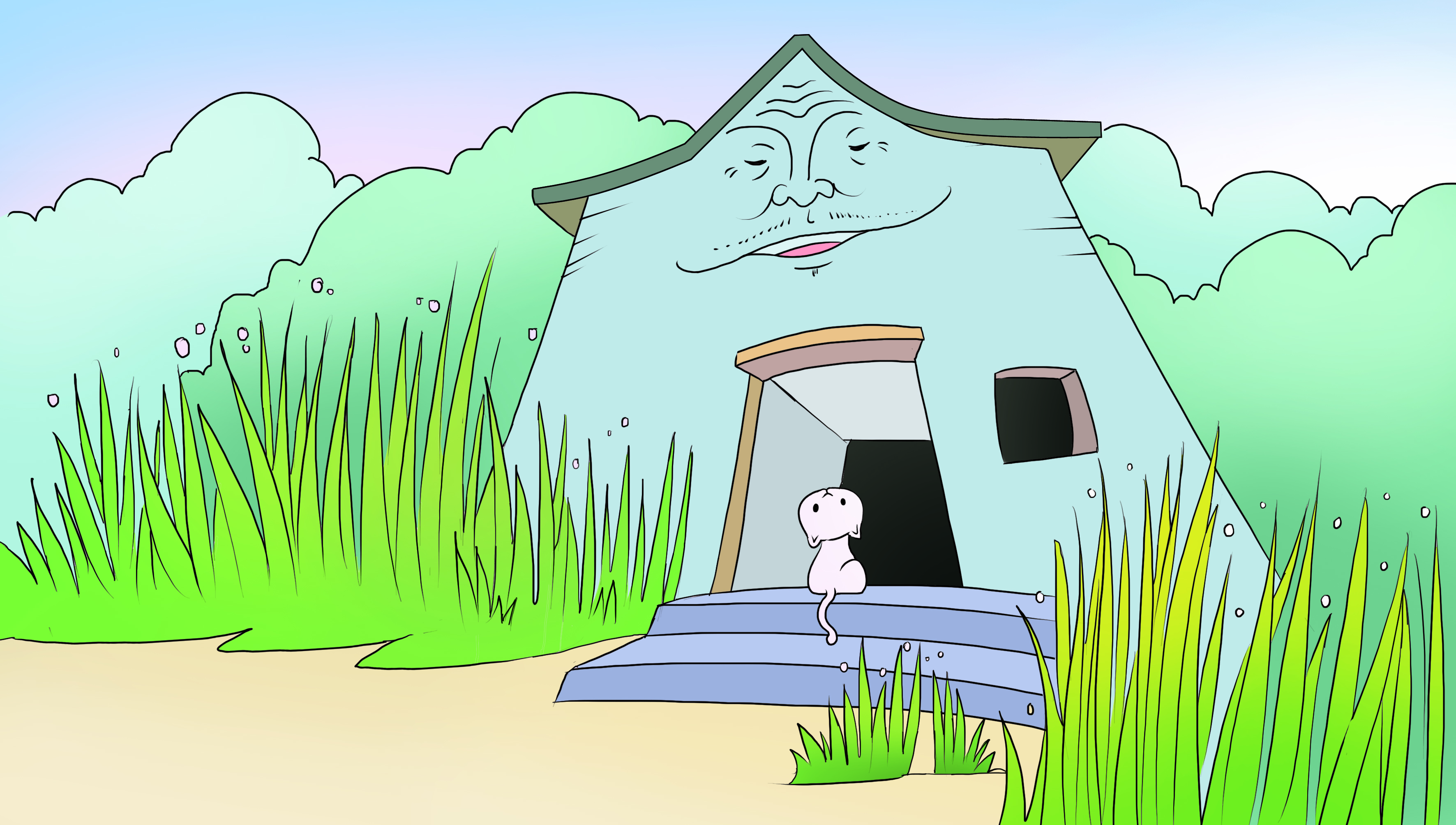 好了，我到了倒下的时候了！
我找不到一个安心睡觉的地方。
一个晚上
喵喵，谢谢！
小猫
预测
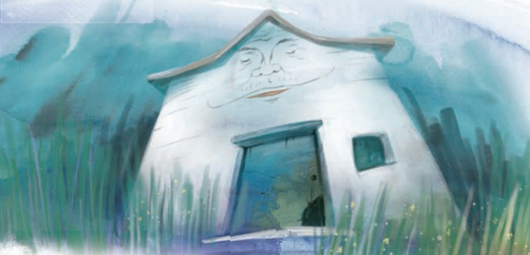 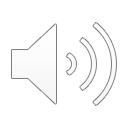 “好了，我到了倒下的时候了！”
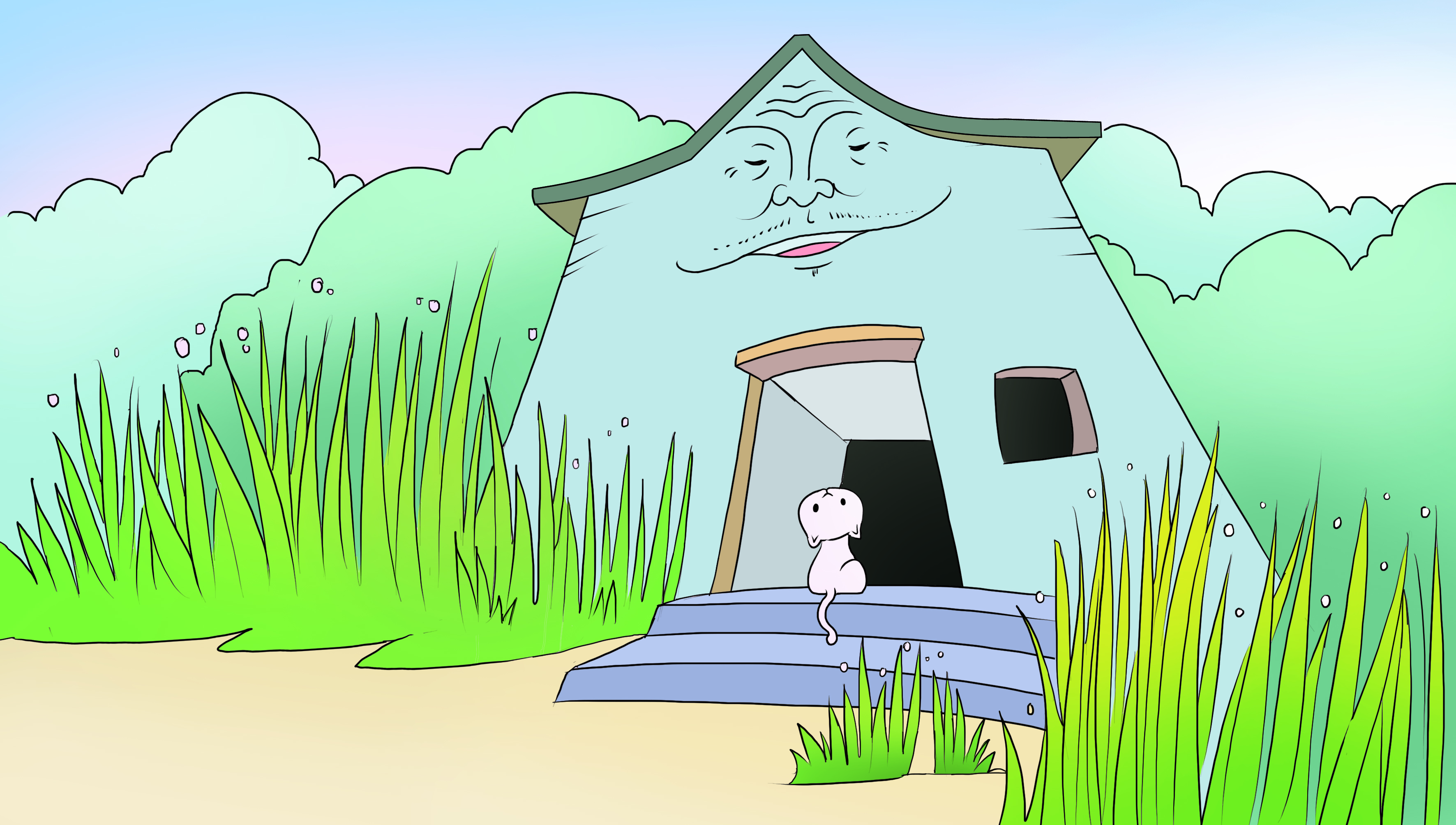 读到这里，你有怎样的预测？
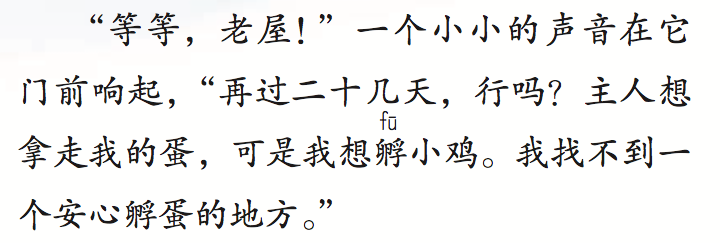 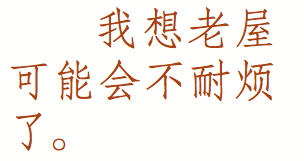 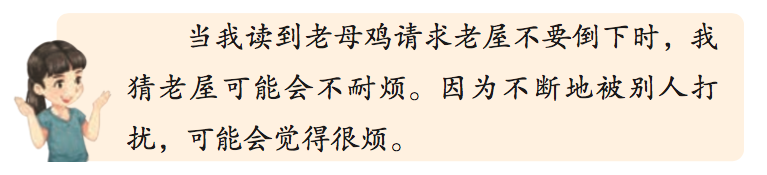 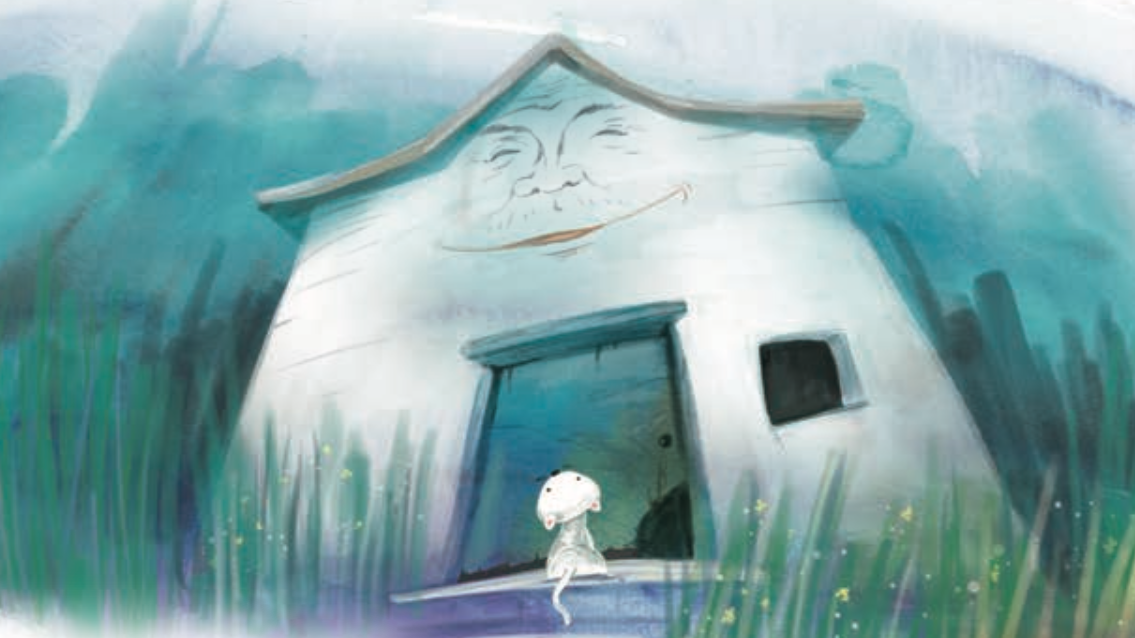 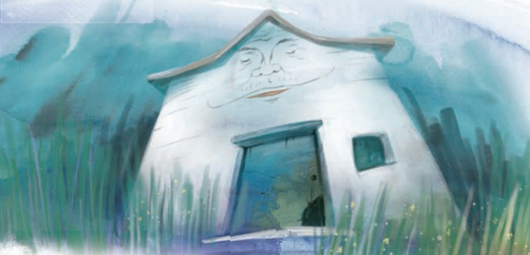 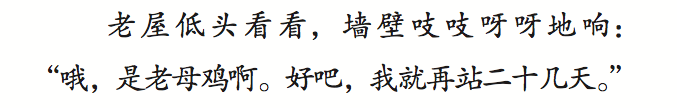 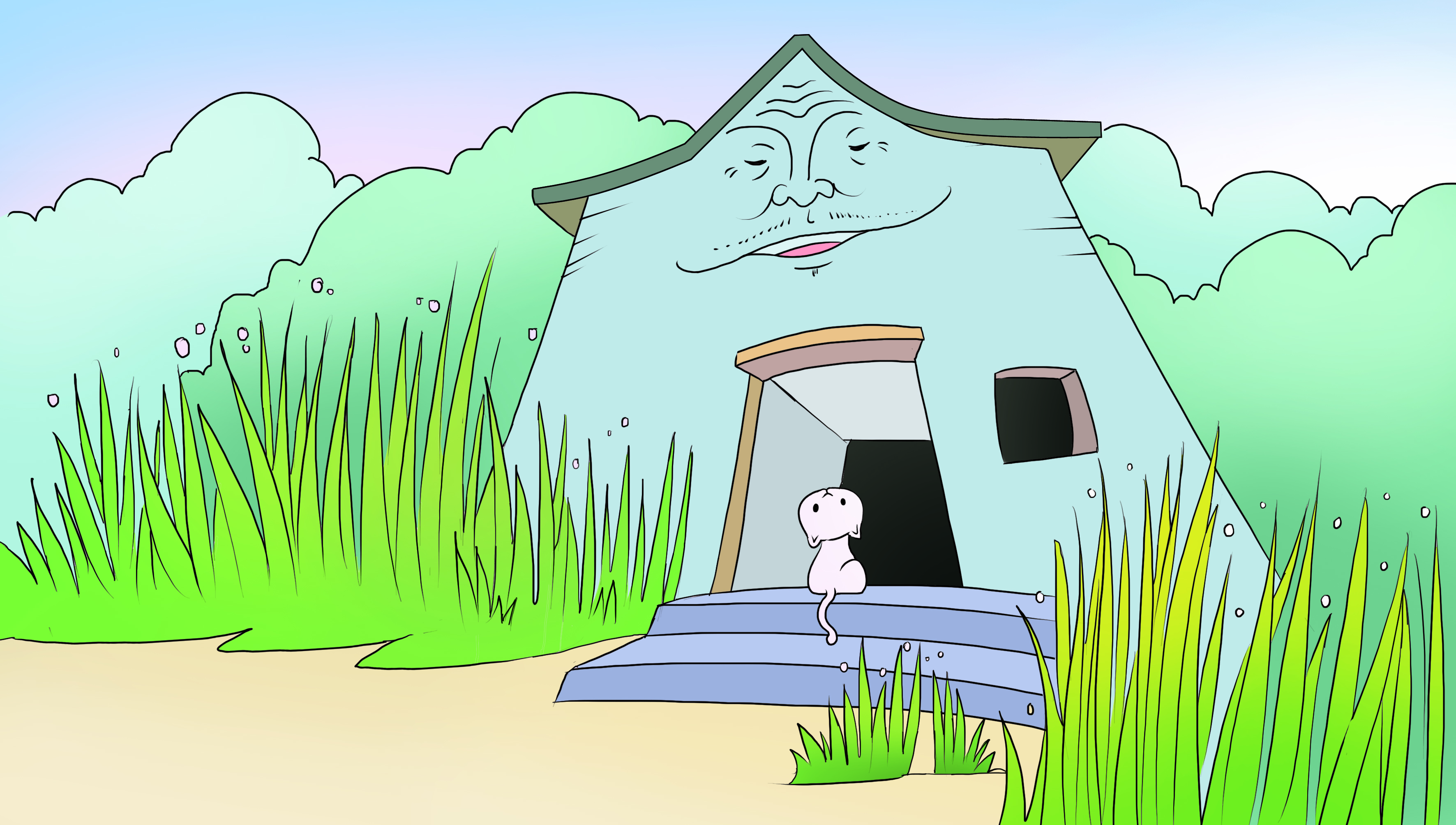 好了，我到了倒下的时候了！
我找不到一个安心睡觉的地方。
一个晚上
喵喵，谢谢！
小猫
我找不到一个安心孵蛋的地方。
好了，我到了倒下的时候了！
叽叽，谢谢！
二十几天
老母鸡
预测
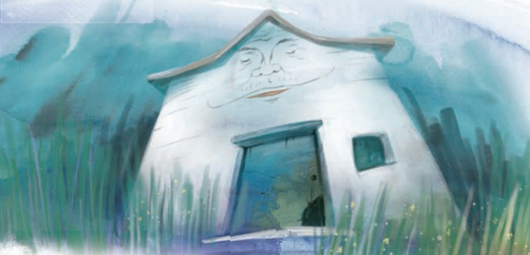 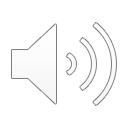 “好了，我到了倒下的时候了！”
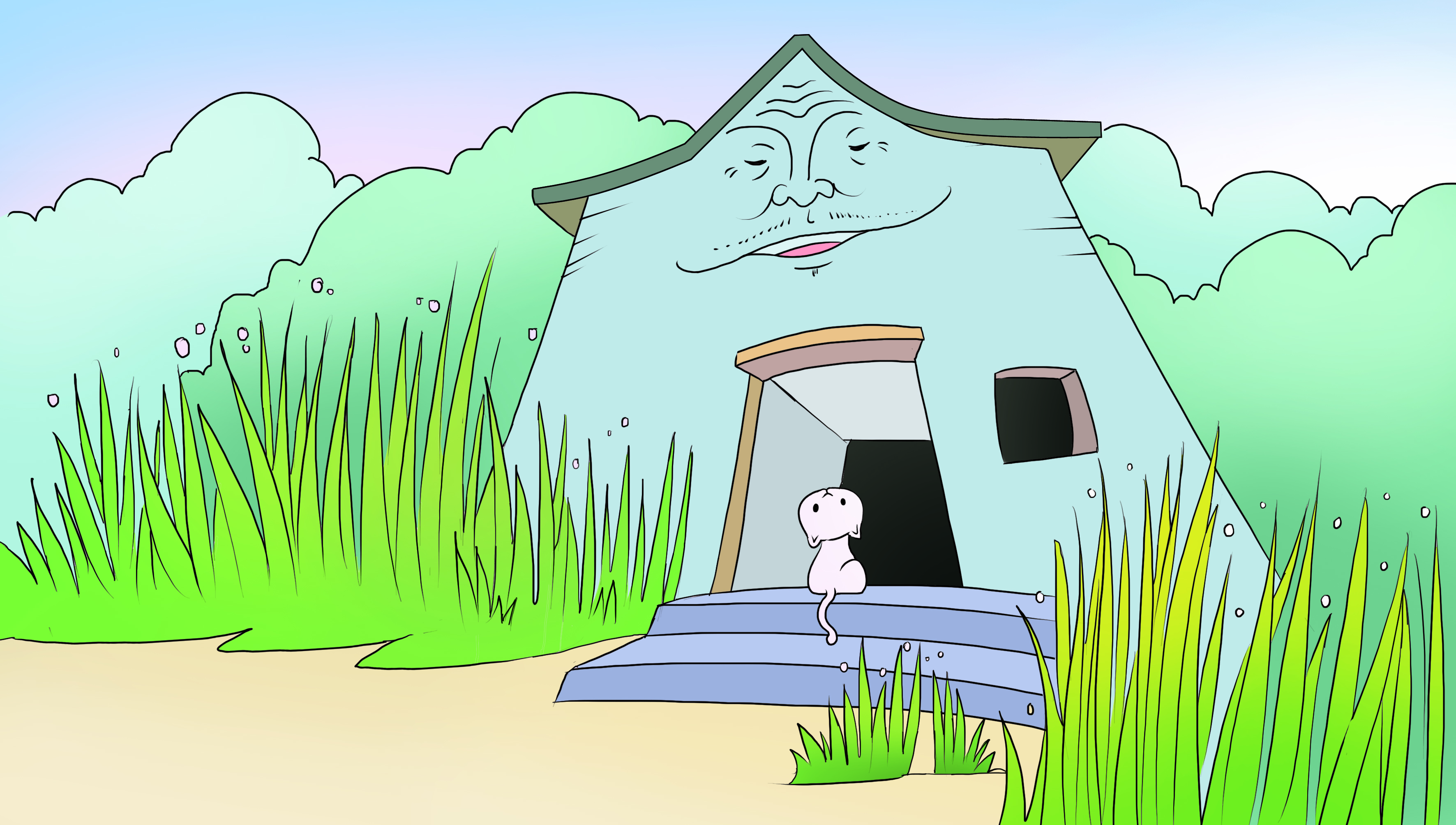 好了，我到了倒下的时候了！
我找不到一个安心睡觉的地方。
一个晚上
喵喵，谢谢！
小猫
我找不到一个安心孵蛋的地方。
好了，我到了倒下的时候了！
叽叽，谢谢！
二十几天
老母鸡
再站一会儿
我找不到一个安心织网抓虫的地方。
好了，我到了倒下的时候了！
老屋老屋，我给你讲个故事吧！
？
小蜘蛛
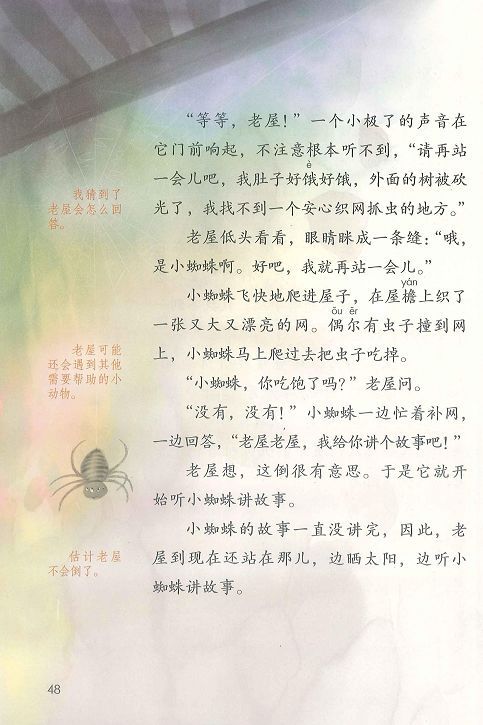 老屋可能还会遇到哪些需要帮助的小动物呢？
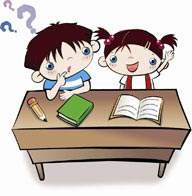